aΔbΔ
aΔ
bΔ
aΔ::kanR
bΔ::nat
aΔ::kanR
bΔ::nat
aΔbΔ
ab
a
b
aΔ
bΔ
aΔ::kanR
bΔ::nat
cΔ::hph
dΔ::ura
Permissible Cross
abcd
bΔ::nat
dΔ::ura
aΔ::kanR
cΔ::hph
ac
bd
aΔ::kanR
bΔ::nat
cΔ::hph
dΔ:: kanR
Not a Verifiable Cross
abcd
bΔ::nat
dΔ::kanR
aΔ::kanR
cΔ::hph
ac
bd
aΔ::kanR
bΔ::nat
Not a Permissible Cross
ab
bΔ::nat
aΔ::kanR
a
b
aΔ::kanR
bΔ::nat
ab
bΔ::nat
aΔ::kanR
a
b
aΔ::kanR
bΔ::nat
aΔ::kanR
bΔ::nat
aΔ::kanR
bΔ::nat
aΔ::kanR
bΔ::nat
abc
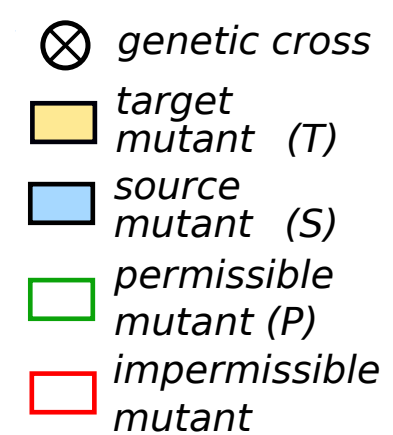 abc
ab
c
c
b
a
b
a
b
Synthesis
abc
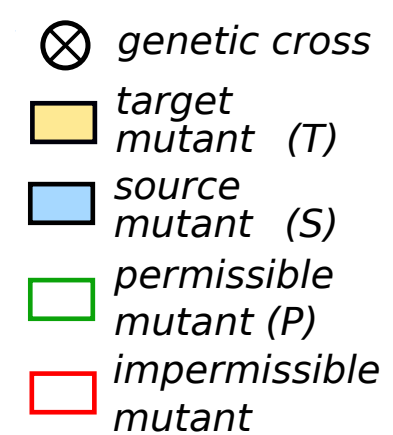 abc
ab
c
c
b
a
b
c
a
b
Synthesis
abc
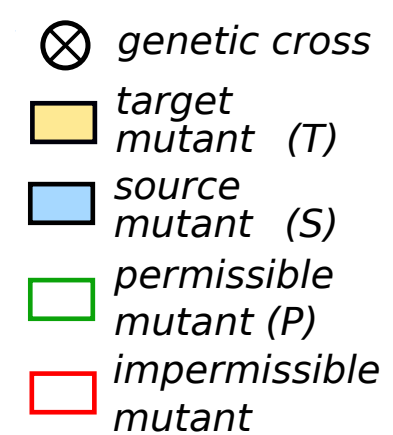 abc
ab
c
c
b
a
c
a
b
Synthesis
abc
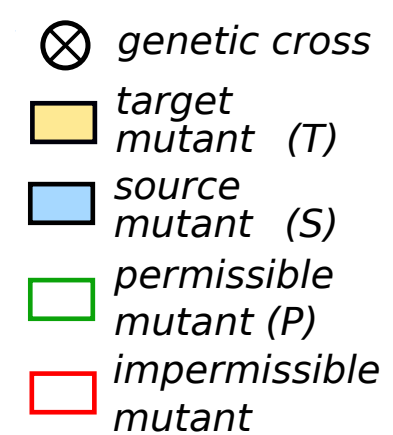 abc
ab
c
c
b
a
c
a
b
Synthesis
abc
abc
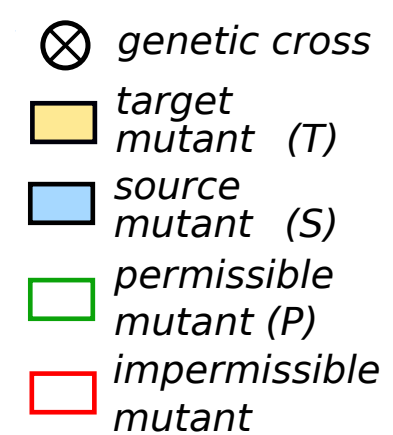 ab
c
a
bc
a
b
b
c
Synthesis
abc
abc
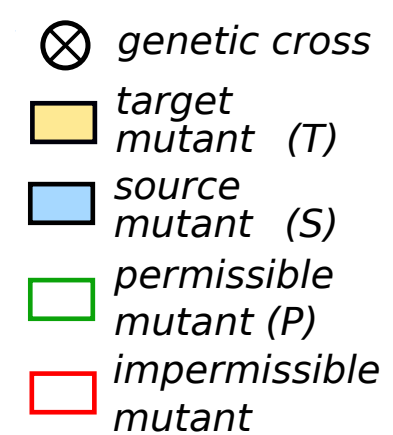 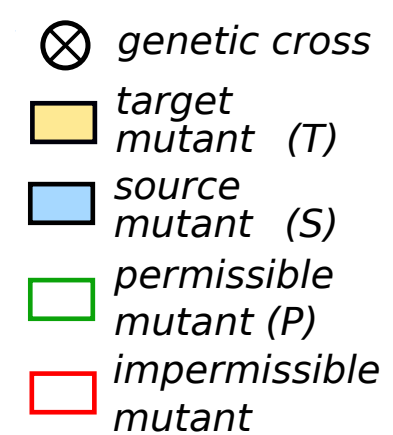 ab
ab
c
bc
a
b
a
b
c
Verifiable Synthesis
Not a Verifiable Synthesis
abc
abc
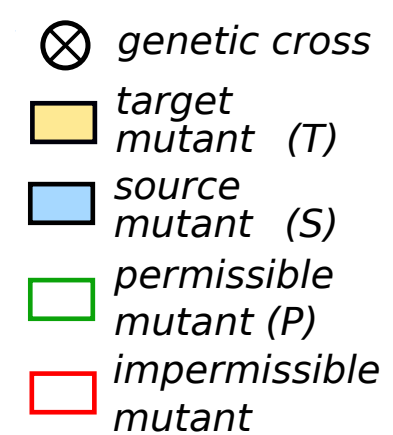 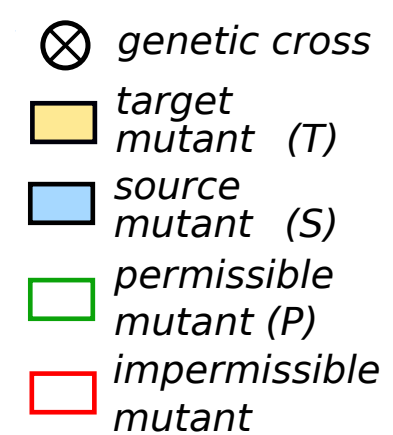 ab
c
a
bc
a
b
b
c
Permissible Synthesis
Not a Permissible Synthesis
abc
abc
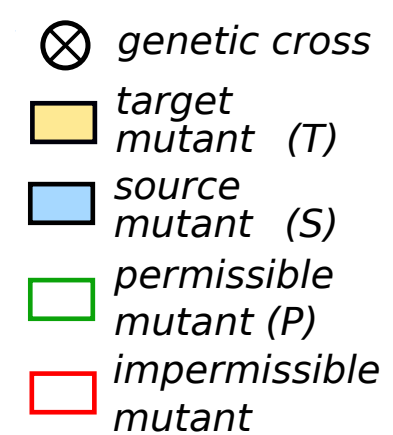 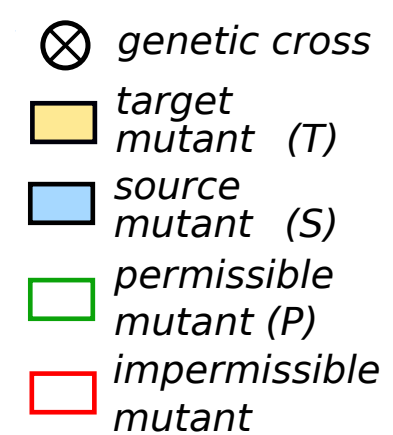 ab
ab
c
bc
a
b
a
b
c
Verifiable Permissible Synthesis
Not a Verifiable or Permissible Synthesis
abcde
abc
abc
abde
c
abcde
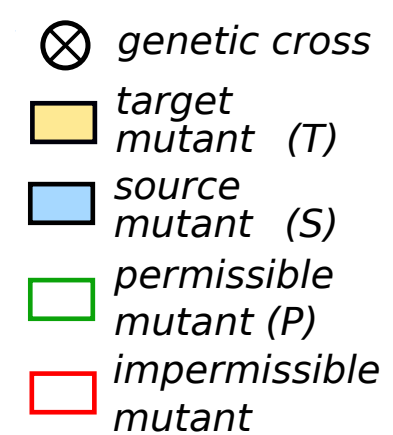 abd
e
ab
ab
c
bc
abc
abde
abd
e
bc
c
ab
d
ab
abe
b
a
d
a
b
a
b
c
a
b
Verifiable Permissible Synthesis
Not a Verifiable or Permissible Synthesis
VPS of size  4
abc
abc
abcde
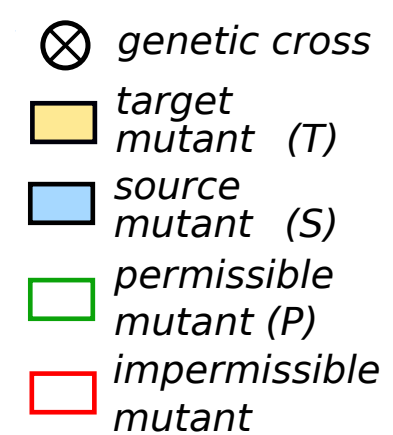 ab
ab
c
bc
abc
abde
abd
e
bc
c
ab
abe
b
a
d
a
b
a
b
c
Verifiable Permissible Synthesis
Not a Verifiable or Permissible Synthesis
abc
abc
abcde
abcde
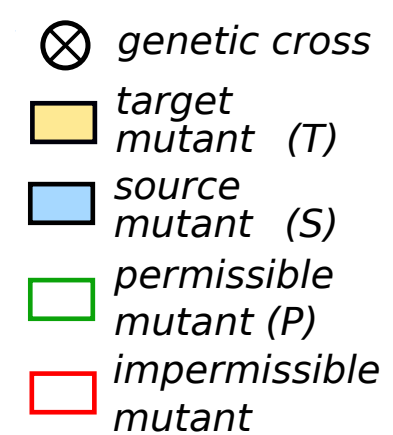 c
abde
ab
ab
c
bc
abc
abde
abd
e
de
bc
c
ab
ab
abe
b
a
d
a
b
a
b
c
a
b
Verifiable Permissible Synthesis
Not a Verifiable or Permissible Synthesis
VPS of size 3
abc
abc
abcde
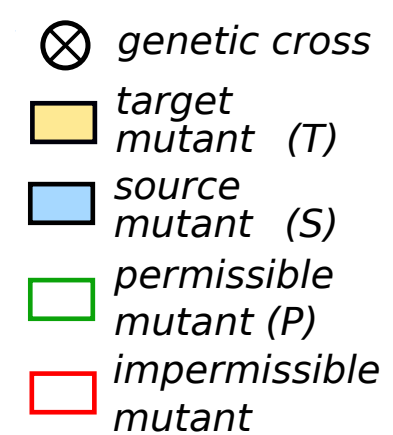 abcde
ab
ab
c
bc
abc
e
abc
bc
c
de
b
a
d
a
b
a
b
c
d
e
Verifiable Permissible Synthesis
Not a Verifiable or Permissible Synthesis
VS of size 2
abc
abc
abcde
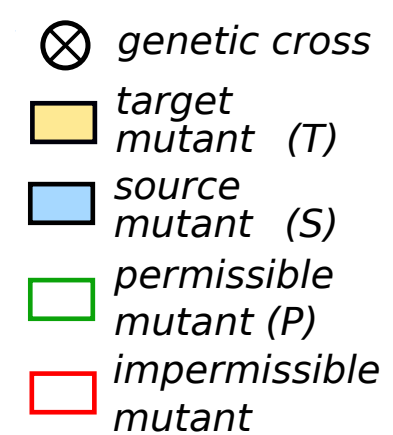 ab
ab
c
bc
abc
e
bc
c
b
a
d
a
b
a
b
c
Verifiable Permissible Synthesis
Not a Verifiable or Permissible Synthesis
abc
abc
abcde
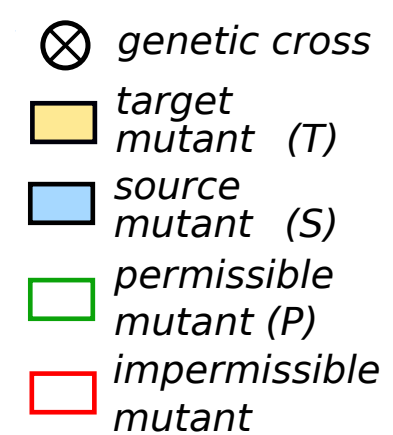 ab
ab
c
bc
ace
bc
e
c
b
a
d
a
b
a
b
c
Verifiable Permissible Synthesis
Not a Verifiable or Permissible Synthesis
abc
abc
abcde
abcde
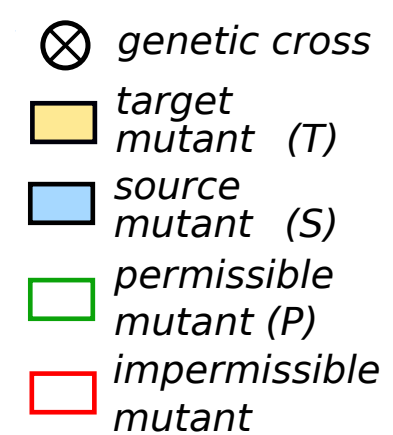 a
bcde
ab
ab
c
bc
e
bc
bc
c
de
b
a
d
a
b
a
b
c
d
e
Verifiable Permissible Synthesis
Not a Verifiable or Permissible Synthesis
VS of size 3
abc
abc
abcde
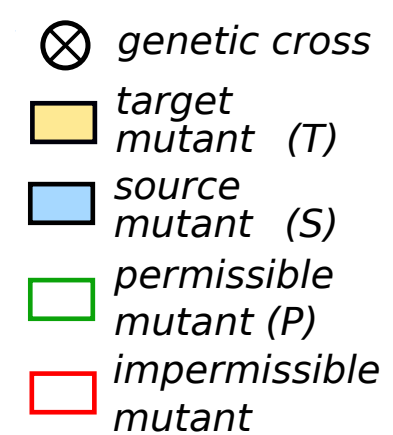 ab
ab
c
bc
e
bc
c
b
a
d
a
b
a
b
c
Verifiable Permissible Synthesis
Not a Verifiable or Permissible Synthesis
…
…
xy
ab
bc
All single and double gene 
mutants
x
a
b
…
…
…
xy
ab
bc
All single and double gene 
mutants
x
a
b
…
…
…
xy
ab
bc
All single and double gene 
mutants
x
a
b
…
…
xy
ab
bc
All single and double gene 
mutants
x
a
b
…
…
…
xy
ab
bc
All single and double gene 
mutants
x
a
b
…
abc
ab
c
abc
bc
ac
a
b
ab
c